Lab#2
BCH 471
Determination of Aspartate Aminotransferase(AST) in serum
Objectives
- To evaluate the presence of tissue damage, By estimating the level of AST in serum.
Blood Enzymes:

Plasma, serum or blood proteins, are proteins present in blood plasma which have several functions.
Some blood proteins also act as enzymes.
Enzymes are…….?
Clinical enzymology refers to measurement of enzyme activity in body fluids for the diagnosis and treatment of diseases.
Most clinical enzyme measurements using serum or plasma, occasionally other fluids, such as urine and gut secretions are also investigated.
Plasma Enzymes
Functional Plasma  Enzymes
(plasma derived enzymes)
Nonfunctional Plasma  Enzymes
(Cell derived enzymes)
They perform no physiological function in the plasma and mostly arise from destruction of RBCs, Tissue damage caused by injury or disease can cause marked increase in their level, so measurement of these enzymes level can help in diagnosis and prognosis of diseases, depending on their tissue origin.
Enzymes that are always present  in the circulation and preform a physiological function in the blood.
Plasma Enzymes
1- Functional Plasma  Enzymes (plasma derived enzymes):
Enzymes that are always present  in the circulation and preform physiological function in the blood.
2- Nonfunctional Plasma  Enzymes (Cell derived enzymes):
they perform no physiological function in the plasma and mostly arise from destruction of RBCs, Tissue damage caused by injury or disease.
- can cause marked increase in their level, so measurement of these enzymes level can help in diagnosis and prognosis of diseases, depending on their tissue origin.
Differences of Functional and Nonfunctional plasma enzymes
Sources of Nonfunctional Plasma Enzyme
Sources of Non-functional Plasma Enzyme
Cell damage with the release of its content of enzymes into blood e.g. Myocardial  infarction and viral hepatitis.
Obstruction of normal pathways e.g. Obstruction of bile duct increases alkaline  phosphatase.
Increase of the enzyme synthesis e.g. In response to certain stimuli or damage, the body may increase the synthesis of specific enzymes.

Increased permeability of cell membrane as in hypoxia
Medical Importance of  Non Functional Plasma Enzymes
Measurement of nonfunctional enzymes is important for:
Diagnosis of diseases.
Prognosis	of	the disease: following	up	of the treatment by  measuring plasma enzymes before and after treatment.
Aspartate Aminotransferase(AST)
AST, is an enzyme that catalyzes a type of reaction (transamination).

Serum aspartate aminotransferase (AST) ,is a tissue enzyme that catalyzes the exchange of amino and keto groups between alpha-amino acids and alpha-keto acids. 

AST, is widely distributed in tissues, principally cardiac, hepatic, muscle and kidney. 

So, injury to these tissues results in the release of the AST enzyme to general circulation. 


Normal range:
For Men: up to 37 U/L
For women: upt 31 IJ/L
Elevated levels of aspartate aminotransferase (AST), in the blood can indicate potential liver damage or injury. However, it's important to note that AST is not specific to the liver, and increased levels can also be observed in conditions affecting other organs. 


Liver Diseases: include hepatitis (viral, alcoholic, or autoimmune), liver cirrhosis, non-alcoholic fatty liver disease (NAFLD), and drug-induced liver injury.

Biliary Tract Obstruction.

Heart Diseases: AST is also found in cardiac muscle cells. Heart conditions that involve damage to cardiac tissue, such as a heart attack (myocardial infarction), congestive heart failure, or myocarditis, can cause increased AST levels.

Muscle Disorders: AST is present in skeletal muscle cells as well. Muscle damage or injury, including conditions like muscular dystrophy, rhabdomyolysis, or strenuous exercise, can lead to elevated AST levels. 

Trauma or Injury: Severe trauma, such as extensive burns, physical trauma, or major surgery, can cause tissue damage and subsequently elevate AST levels.

Certain Medications: Some medications, such as statins (used for cholesterol management), acetaminophen (in high doses), or certain antibiotics, can cause liver cell injury and lead to increased AST levels.
Method Principle:

The enzymatic reaction sequence employed in the assay of aspartate aminotransferase is as follows:

L-Aspartate + 2-Oxoglutarate     ----------->	Oxaloacetate + L-Glutamate.

2.    Oxaloacetate + NADH + H+          -----------> 	L-Malate + NAD+ + H2O.


AST, catalyzes the transfer of an amino group between L-aspartate and 2-0xoglutarate. 

The oxaloacetate formed in the first reaction, is then reacted with NADH in the presence of malate dehydrogenase (MDH) to form NAD +. 

AST activity is determined by measuring the rate of oxidation of NADH at 340 nm. How?
AST
MDH
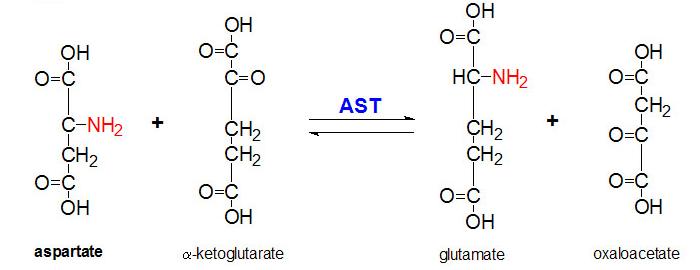 https://proteopedia.org/wiki/index.php/Image:Ast-reaction_final_copy.JPG
REAGENT COMPOSITION:



2-0xoglutarate.

L-Aspartic Acid,

 NADH, 

MDH

LDH, Buffer, pH 7.8 ± 0.1 and nonreactive Preservatives and Fillers
Method:  (Macro Method)

Pipette into clean and dry test tubes (Blank and Test):
Choose the following on the spectrophotometer: 
2) Applications →  2) Simple Kinetics → wavelength (340 nm) → Seconds → Duration (300 sec =5 min) → Print Data Table (off) → Press start (2 times)
Results
Calculations:

(A1 –A2) X 514 = AST ACTIVITY (U/L)


Normal range:
For Men: up to 37 U/L
For women: up to 31 U/L
[Speaker Notes: Ignore A0 (first absorbance)]